Evidence based advocacy for health How we do it in Iran?
Nastaran Keshavarz Mohammadi
Associate professor, Health Promotion
Shahid Behehsti University of Medical Sciences, Tehran

Kermansha, 1394
1
Presentation at a glance
1- What?- Definitions: (Evidence based advocacy for health , Health, Advocacy, Evidence-based, Evidence )

2- Why? (Goals and principles and values)

3- How? (Process and requirements)

4- Personal assessment and reflections (How well do we do it:  the way forward)
2
Evidence based advocacy for health
The conscientious  and  explicit use of current best evidence in 
advocacy efforts for health.

 A process which integrates otherwise independent  data from 
different sectors: research, policy, action groups,  clinicians, 
practitioners etc., into an analysis to inform  advocacy for 
health.
3
What is advocacy? What efforts can be considered as advocacy?
A skill /competency 

Advocacy is about taking action to change something, to  gain  support for 
something , speaking out  for  something  for better life 

The process of standing alongside an individual who is  disadvantaged, and  
on their behalf  in a way that represents the best  interests of that person 

Decision makers at different level are main target of advocacy 

A  necessary competency  and responsibility for every individual, community
4
Advocacy for health
Advocacy as a necessary core competency and responsibility of all health professionals

Any efforts that change  environmental conditions  or  create new conditions  ( policies, process, delivery of services, resource allocation, structures , support, culture, norms, beliefs , practices) in favor of health ,

With focus on less advantage people
5
Ottawa Charter
6
Why does health need advocacy?
People can not  fully protect their health, so they need support to 
 succeed, and  their health needs to be protected .Why they can not?

Because, health (at any level of individuals, group, community, 
setting or society) can be influenced, negatively or positively by 
individual or environmental conditions.

Political, economical, social, cultural, environmental as well as
 biological  factors and conditions can favor or harm health.

Health might be misunderstood or neglected by people and/or 
decision makers. (a false understanding: you can  be health if you want!)
7
Many possible roles in advocacy for health (Gordon 2002)
representative role (speaking for people)
accompanying role (speaking with people)
 empowering role (enabling people to speak for themselves) 
 mediating role (facilitating communication between people) 
modelling role (demonstrating practice to people and policy-makers) 
negotiating role (bargaining with those in power) 
networking role (building coalitions)
8
The “science” of advocacy for health
Good understanding  of  health and its complex determinants
Good understanding of  target  audience and the context
Good knowledge of  how to change people or make change
Good knowledge of communication,  collaboration, partnership

Systems level structure and capacities (skilled professionals, networking, scientific resource, transparencies, values and rules, access  to evidences

Are we ready? Is our science advance and up to date?
9
The art of  advocacy  for health
Requires skills ,Good intention is not enough!!!

Good  skills  of evidence mining, appraisal and appropriate utilization
Message development
Delivery of the message
Working with media 
Building partnership
Leadership


How is the sate of our advocacy art? Do we own required sills?
10
Effective and convincing advocacy
Required data  to  build  the rational
Epidemiological data, behavioral data, social data
Health care data ,trends

Knowing Key stakeholders and their interest , available resources and capacities

Knowing Political context, organizational context

How effective and convincing is our advocacy for health?
11
The Power of Evidence in Advocacy
Advocacy based on inaccurate information or false claims is unethical, potentially injurious to public health and a wasted effort.
  (Chapman 2007).

be ready to challenge claims by opponents with the arguments that support the aims of your campaign

 Not all knowledge is evidence!

Lalond report
12
How health/ disease is created?Contemporary understanding of health
Health is an  complex emerging  phenomenon out of interplay of many diverse biological, psychological, social, economical, political, environmental  factors which change over time

Hence , tradition medical or life style change approaches are not adequate

There is a great need for  scientific and holistic approach, , shared responsibility , collaborative and integrated action
13
Determinants of health
14
15
16
[Speaker Notes: Advocay aims for share responsibility for health]
The aim of advocacy for health
To overcome  major barriers  to health

the barriers  such as  poor living and working  conditions,
  rather than individual or behavioral barriers.

To create the essential conditions for health

To share responsibility  and accountability for health
17
“A” Frame for AdvocacyJohns Hopkins School of Public Health
Social and Behavior Change Communication
To promote healthier behaviors.

Knowledge Management
To promote use of health knowledge.
 
Capacity Strengthening
For individuals and organizations.

Research and Evaluation
To measure program impact.
18
The science of  advocacy for health
Good understanding  of  health and its complex determinants
Good understanding of  target  audience and the context
Good knowledge of  how to change people or make change
Good knowledge and skills in  communication,  collaboration, partnership 
Good knowledge and skills  of evidence mining, appraisal and appropriate utilization

Systems level structure and capacities (skilled professionals, networking, scientific resource, transparencies, values and rules, access  to evidences
19
The “art” of advocacy for health
Requires skills ,Good intention is not enough!!!

Message development
Delivery of the message
Working with media 
Building partnership
Leadership
20
How well do we do it in Iran?
Inadequate concerns, competencies and structures 
and so 
Inadequate and Ineffective efforts

Potential domains for further improvements:

Developing  deep and holistic understanding of health and its diverse determinant
Developing  attitudes and skills in effective communication, networking and 
         collaboration
Establishing archives  or data bases for  accurate information, knowledge, statistics and evidence 
Developing training programs to develop competencies among health professionals
21
Conclusion
This presentation was an advocacy effort for comprehensive understanding of  health

Evidence based practice

The need for valid sources for information, evidences and resources 

The need for better networking and collaboration
22
Thank You
23
1) Choose a position that is grounded in science
(2) Determine target audiences
(3) Know your audience
(4) Choose evidence that is appropriate for your audience
(5) Choose action that is realistic for your audience
(6) Keep your message clear and succinct
(7) Tailor your message to the given forum
(8) Acknowledge your limitations and seek collaboration to strengthen your position
(9) Evaluate your efforts
24
AdvocayTwelve steps
1) Know who you are
2) Know the Policy environment
3) Define the issue
4)Collect data and document processes at each step along the way
5) Set an advocacy goal and objectives
6) Identify target audiences
7) Build support
8) Develop the message
9) Select your advocacy activities
10 ) Identifying resources
11) Draw up an implementation plan
12) Monitoring the process and evaluating the outcome
25
Advocacy steps: diverse frameworks
26
Step 5 : Advocacy is about engaging key stakeholders
A crucial challenge for health advocates is to avoid merely aiming messages at people—
telling them what to do or what not to do—and concentrate more on engaging people in
being agents of their own change. In short, health advocates must seek to catalyse debate between citizens and between people and policy makers (Wallack 2001).
27
28
29
30
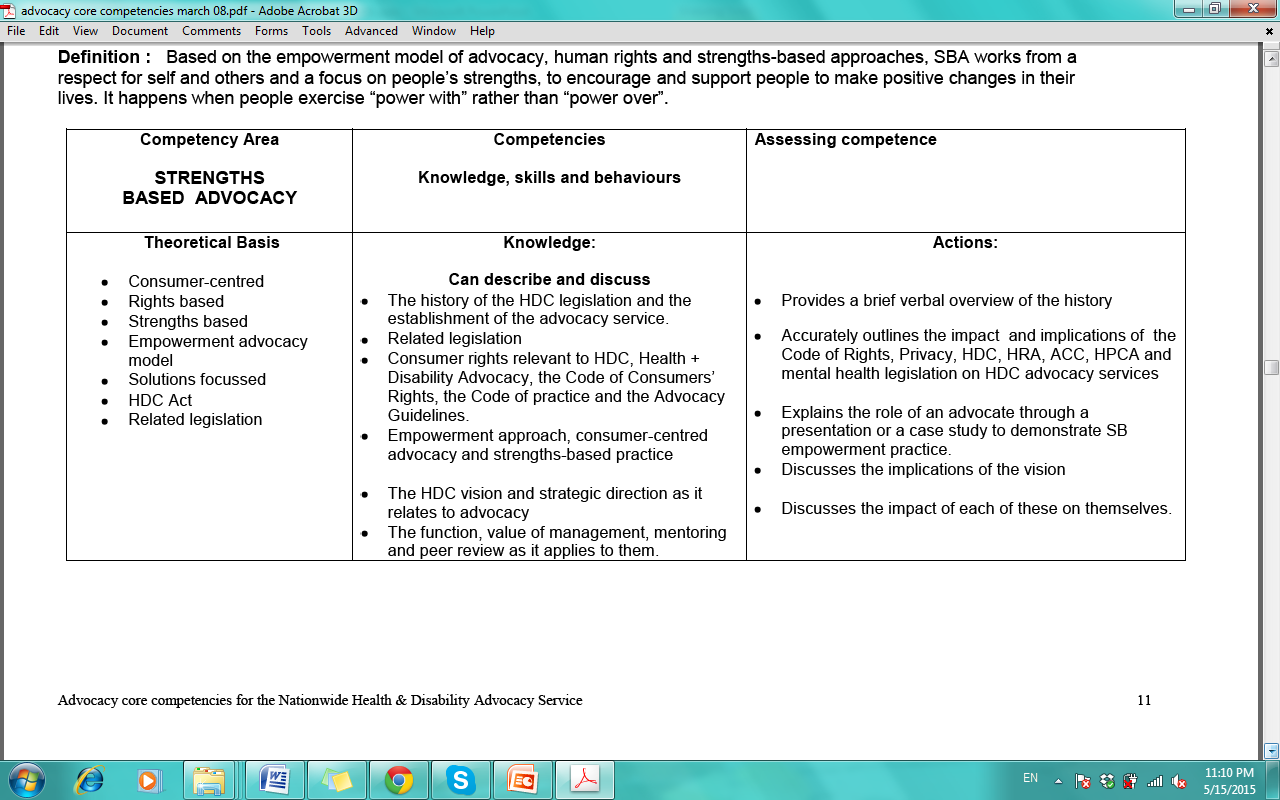 31
Type of advocacy activities
Lobbying
Public education/Campaign
Communication
Network formation / Networking 
Capacity development
Leadership development
32
Determinants of health
33